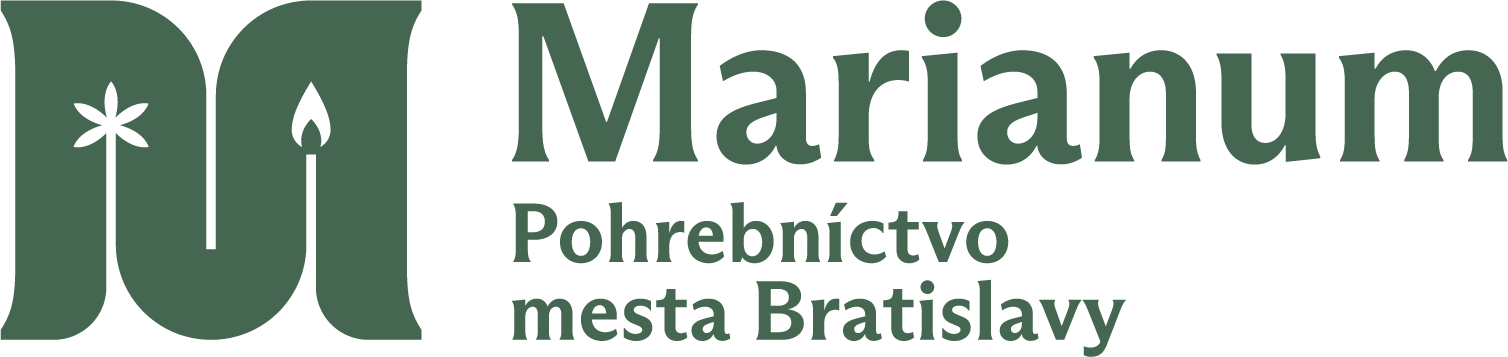 Prevádzkový poriadok - exteriérové TABULE/STOJANY
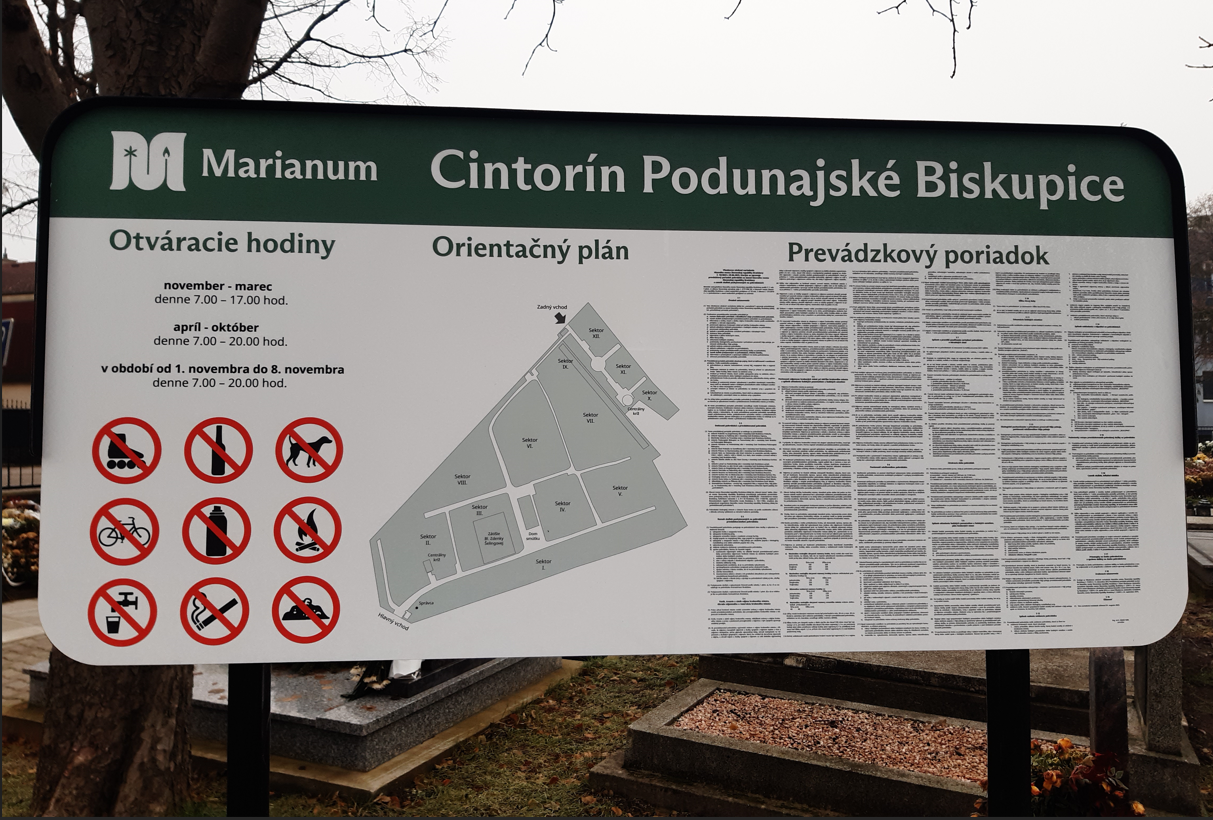 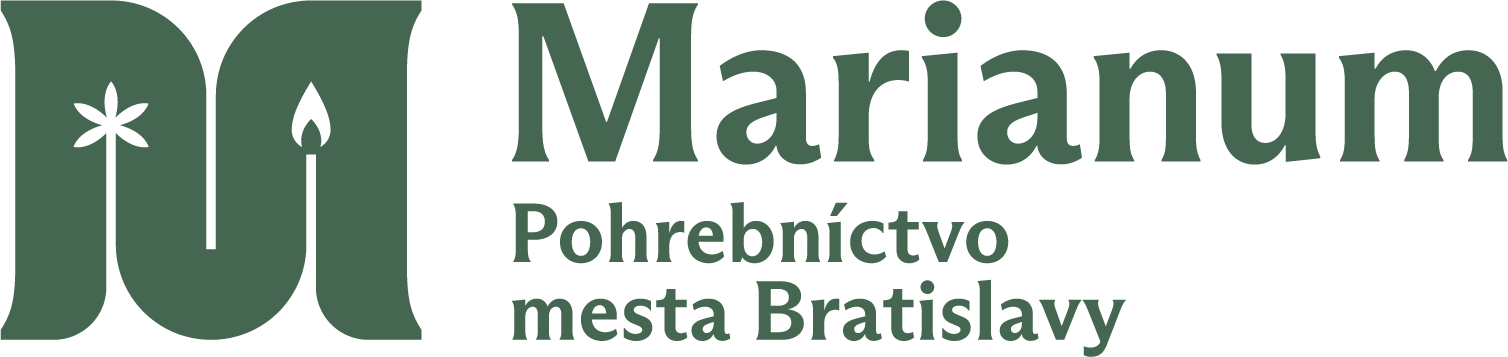 Iný typ ext. tabúl
Nám SNP č. 7 a 8
Slavín č. 2
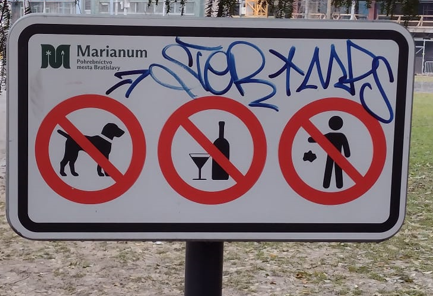 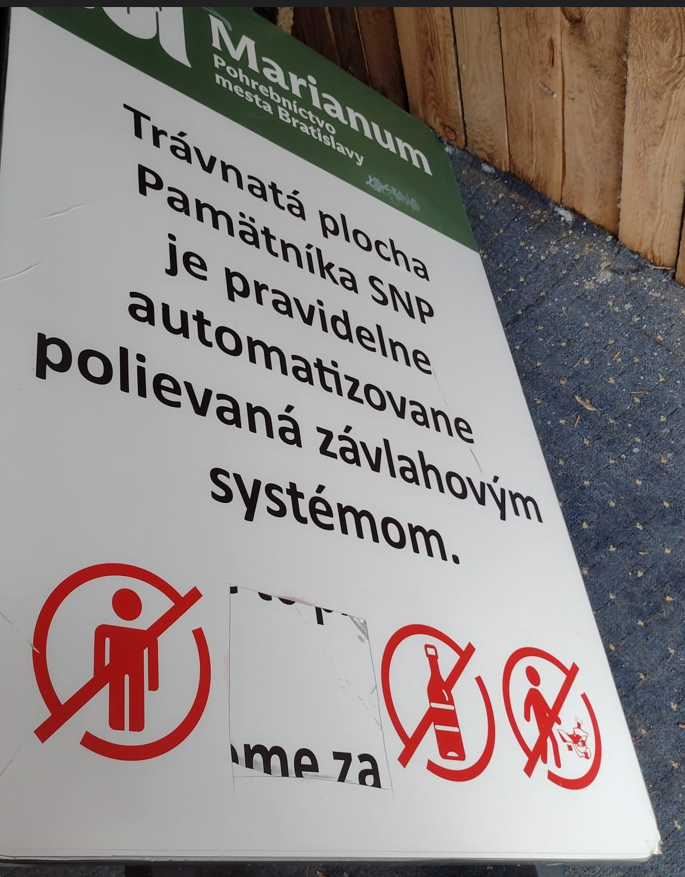 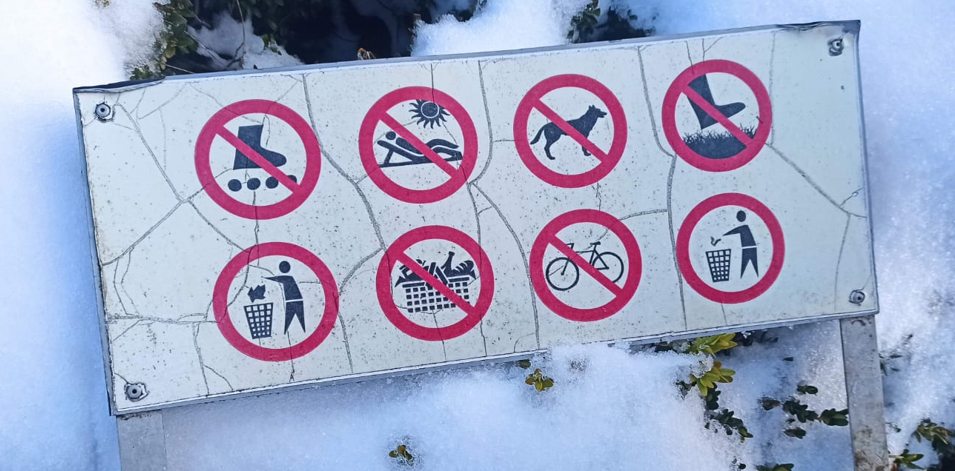 Slavín č. 3
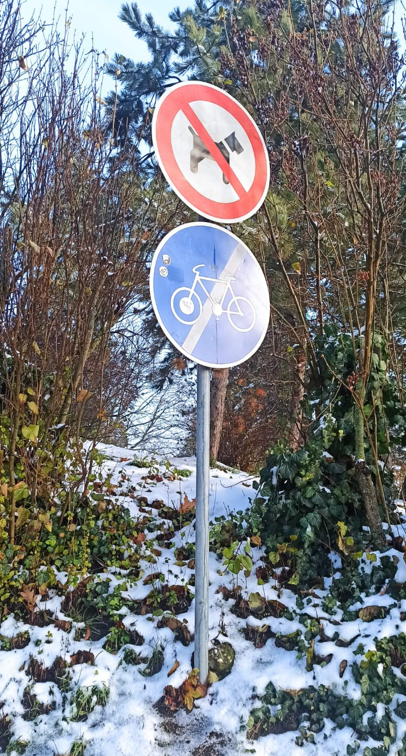 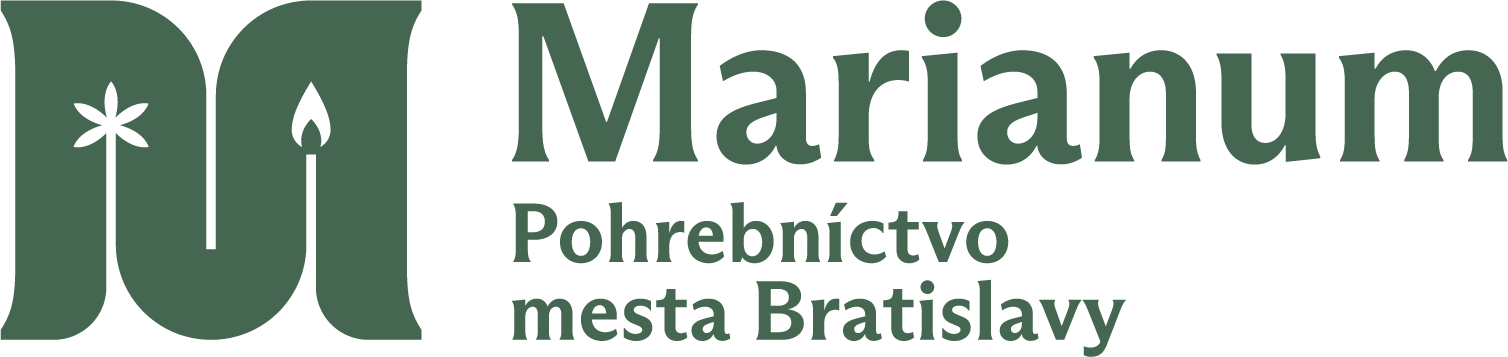 Iný typ nálepiek
Slavín č. 4
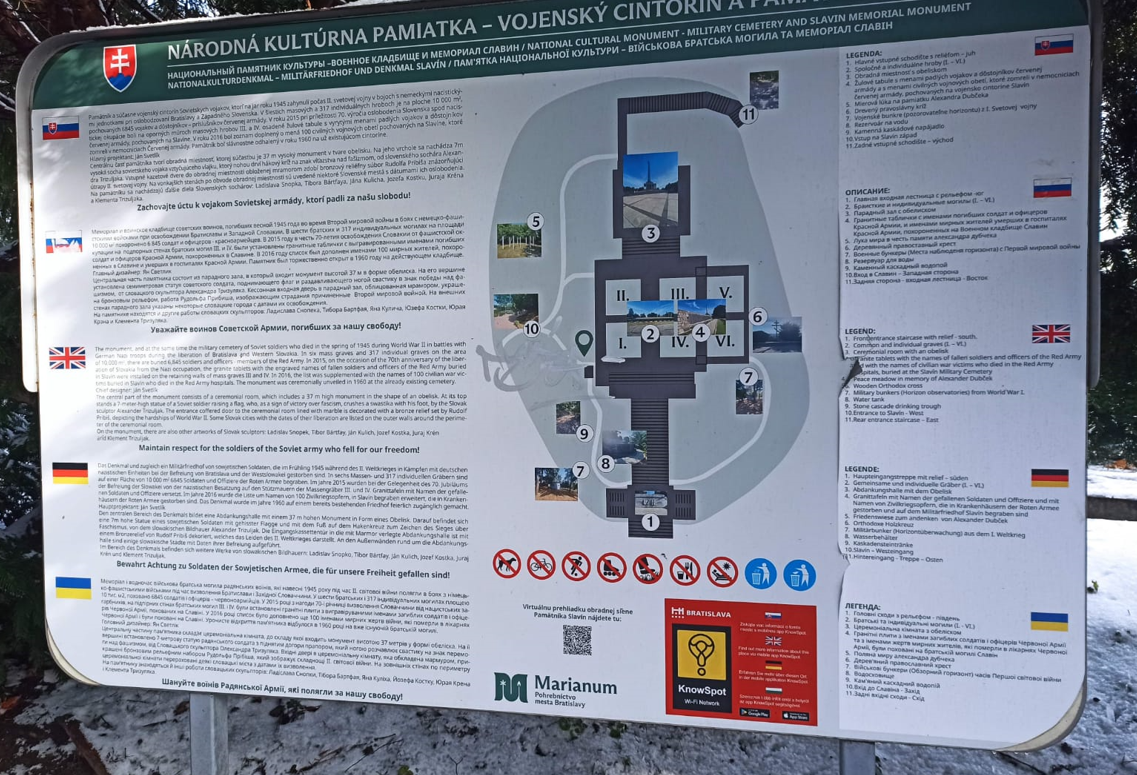